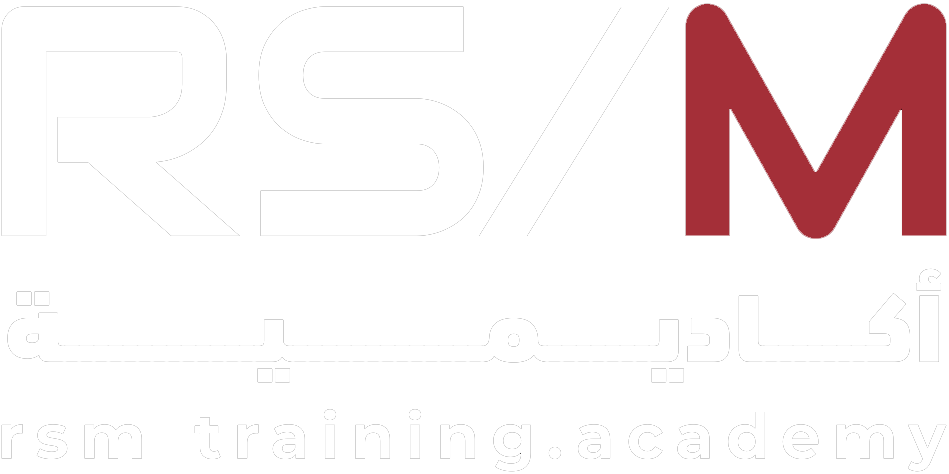 Certified by:
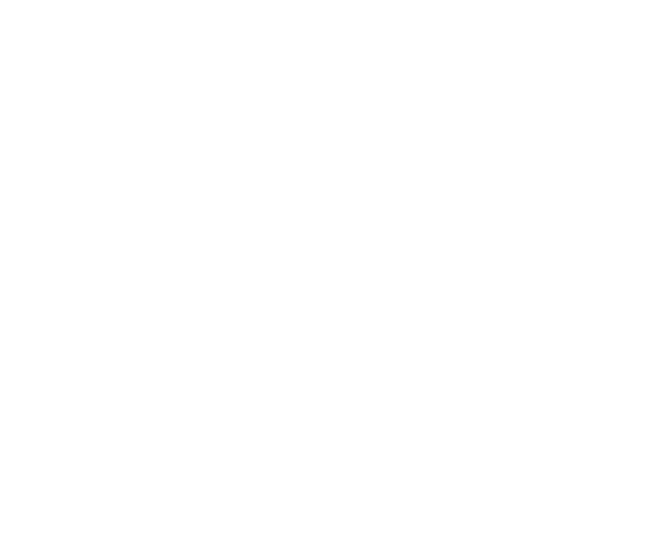 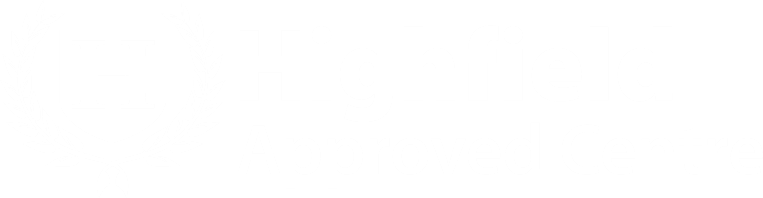 إدارة الصراعات في قطاع الأمن الخاص
RS/M
“أكاديمية                  للتدريب”
الوحدة 4
دورة التعلم الالكتروني 2024
Module 4
مقدمة
في هذه الوحدة سوف تتعلم الأساليب المختلفة لإدارة الصراع لصناعة الأمن الخاصة.
بنهاية هذه الوحدة ، يجب أن تكون قادرا على:
توضيح أهمية التواصل الإيجابي والبناء لتقليل الصراع.
01
التعرف على أهمية تشريعات أصحاب العمل المتعلقة بالنزاع.
02
وتتمثل الوظيفة الأساسية للأمن الخاص في حماية الأشخاص والممتلكات. قد تواجه أماكن العمل أحيانا مواقف صعبة قد تؤدي إلى العنف. في ظل هذه الظروف ، تحتاج إلى أفراد يمكنهم تخفيف حدة الصراع بسرعة.
03
تحديد تقنيات مختلفة لخفض التصعيد.
04
التأكيد على الطرق المختلفة لحل النزاعات.
حل النزاعات هو أحد المهارات العديدة التي يجب أن يتمتع بها حارس الأمن من أجل القيام بعمله بشكل صحيح. تعتبر الاقتراحات والأساليب التالية ضرورية للحراس وكذلك المشرفين والمديرين لتنفيذ استراتيجيات التصعيد بشكل صحيح.
05
التأكيد على الطرق المختلفة لنزع فتيل الصراع.
التعرف على مهارات الاتصال وحل النزاعات لمشرفي الأبواب.
06
الوحدة 4
أهمية التواصل الإيجابي والبناء
التواصل أمر بالغ الأهمية في تقليل خطر الصراع لدرجة أن فهمه بشكل خاطئ من المرجح أن يزيد من احتمال نشوب صراع.
مزايا التواصل الإيجابي / تقليل احتمالية الصراع:
مساعدتك في الحفاظ على السيطرة على الموقف.
إنه يمنح الشخص الذي تتعامل معه مزيدا من الثقة في قدراتك لأنه يعرف أنك تريد المساعدة.
يقلل من احتمال العداء.
يحسن العلاقة.
يسمح بالحصول على الحقائق بسرعة وبشكل صحيح ، مما يساعد على ضمان أخذك على محمل الجد.
ينشئ قناة اتصال.
يزيد من احتمالية أن يستمع الناس إلى ما تقوله ويفهمونه.
يسمح بحل المواقف بمواجهة أقل وتعاون أكبر.
الوحدة 4
أهمية التواصل الإيجابي والبناء
يجب أن يكون المتخصصون في الأمن جزءا من الحل وليس جزءا من المشكلة.
كيف يمكن استخدام مهارات الاتصال لمنع النزاعات ونزع فتيلها وحلها؟
ضع في اعتبارك إيماءاتك وتعبيرات وجهك وحركاتك ونبرة كلامك. الامتناع عن المبالغة في رد الفعل. حافظ على رباطة جأشك ومنطقك واحترافك. لا يمكنك التحكم في سلوك الشخص الآخر ، ولكن كيفية استجابتك له ستحدد ما إذا كانت المشكلة تزداد حدة أو تزيد من حجمها.
الوحدة 4
أهمية تشريعات أصحاب العمل المتعلقة بالنزاع
واجبات أصحاب العمل
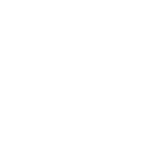 هناك عدد من تشريعات التوظيف والصحة والسلامة لها تأثير مباشر على ما يمكن أن يتوقعه صاحب العمل منك من حيث حل النزاعات وقضايا الصحة والسلامة الأخرى.
واجبات الموظفين
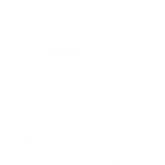 توضح المتطلبات القانونية المفروضة على أصحاب العمل أنه لا يجب أن تعرض نفسك للخطر. ومع ذلك ، فإن العبء لا يقع فقط على عاتق شركتك. لديك التزامات أيضا ، لا سيما بموجب تشريعات الصحة والسلامة.
الوحدة 4
أهمية تشريعات أصحاب العمل المتعلقة بالنزاع
الغرض من سياسات صاحب العمل ومحتواها:
الحد من إمكانية إيذاء النفس والآخرين.
الحد من أخطار التقاضي من خلال ضمان الامتثال لتشريعات إدارة النزاعات والعنف في مكان العمل.
ويجب طمأنة الموظفين إلى أن هذا الصراع والعنف لن يكونا مقبولين وأن القواعد والعمليات المناسبة موجودة للتعامل معه عند حدوثه.
تطوير ونشر وتعميم تقنيات التعامل مع الصراع والعنف في مكان العمل.
مصدر معلومات المسؤولية ، وإبلاغ الموظفين (بما في ذلك موظفي الوكالة والمقاولين) بما هو متوقع منهم في البيئة.
الوحدة 4
أهمية تشريعات أصحاب العمل المتعلقة بالنزاع
وعادة ما تتضمن هذه السياسات ما يلي:
تعريف لما يُعرف بالعنف والصراع في مكان العمل.
بيان واضح حول الطبيعة غير المقبولة للعنف والصراع في مكان العمل.
إجراءات الإبلاغ عن حوادث العنف والصراع في مكان العمل.
بيان مختصر يوضح ما يُتوقع من الموظفين في مكان العمل.
بيان واضح يوضح العواقب التأديبية المحتملة للانخراط في العنف أو الصراع في مكان العمل.
يجب أن يتعرف أعضاء الفرق الأمنية على هذه القواعد والتشريعات لأن تأثيرها لا يقتصر على مجموعة معينة من الواجبات أو الظروف. على سبيل المثال ، من الواجب القانوني إجراء تقييمات للمخاطر ، روتينية وديناميكية ، على عمليات العمل ، ويجب أن ينعكس ذلك في سياسة العمل.
الوحدة 4
تقنيات خفض التصعيد
يمكن أن يكون لخفض التصعيد تأثير كبير على مكان عملك. ويمكن للمواجهات التي لم تحل أن تكون مدمرة للغاية. يمكن أن يتسبب في تلف الممتلكات أو ، في أسوأ الحالات ، يكون قاتلا.
ضمان السلامة في مكان العمل
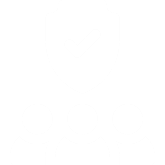 ليس من غير المألوف أن يشهد مكان العمل تصاعد التوترات إلى عنف. على سبيل المثال ، يمكن للموظف المظلوم أن يسعى إلى الانتقام من خلال محاولة إلحاق الأذى بزملائه. إن وجود حارس أمن مدرب على التعرف على هذا الاحتمال ومنعه يمكن أن يحسن السلامة في مكان العمل.
تعزيز القدرة على الصمود
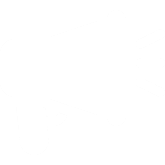 إن وجود شخص ما لديه تدريب على تخفيف التصعيد يزيد من أمان مكان العمل. قد يشعر الموظفون بمزيد من الاطمئنان إلى أن احتمال تصاعد السيناريو إلى العنف منخفض.
الوحدة 4
تقنيات خفض التصعيد
إنقاذ الأرواح
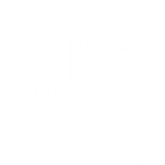 والتطبيق السليم للإجراءات قد لا ينقذ حياة الضحية فحسب، بل ينقذ أيضا حياة الجاني. يمكن أن تساعد تكتيكات خفض التصعيد أيضا ضباط الأمن الذين يتعين عليهم التعامل مع الأشخاص الذين لديهم مخاوف تتعلق بالصحة العقلية. يمكن أن يكون التدريب على تخفيف التصعيد بالإضافة إلى خبرة الإنعاش القلبي الرئوي والإسعافات الأولية مفيدا في أسوأ السيناريوهات.
إدارة المشاكل بهدوء
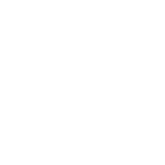 يعلم التدريب على خفض التصعيد مشرفي الأبواب كيفية التعرف على إشارات التحذير من تدهور الوضع مع البقاء لتهدئة أنفسهم والآخرين. ومن خلال القيام بذلك، يمكن لضباط الأمن، على الأقل، الحد من الأضرار المحتملة للممتلكات أو الإصابات الجسدية التي يسببها الجناة دون التحريض على اتخاذ مزيد من الإجراءات.
الحد من الضرر المحتمل
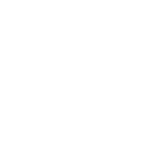 الغرض من خفض التصعيد هو تقليل الضرر أو الإصابة، إن لم يكن القضاء عليها تماما. يمكن لمشرف الباب التحدث إلى المشتبه به وتهدئته قبل القبض عليه ، مما يقلل من التوتر ويمنع المزيد من الإصابات.
الوحدة 4
تقنيات خفض التصعيد
إشارات التحذير من التصعيد
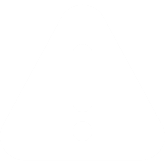 بسبب طبيعة عملهم ، من المرجح أن يواجه مشرفو الأبواب ظروفا ضارة محتملة. للتغلب على مثل هذه التهديدات ، يجب أن يكون ضباط الأمن على دراية تامة بمحيطهم. إن معرفة متى ترتفع التوترات إلى مستويات خطيرة يمكن أن تحدث فرقا.
لحسن الحظ ، هناك إشارات تحذير قد تساعدك على إدراك متى يكون شخص ما على وشك أن يصبح عدوانيا.
الوحدة 4
تقنيات خفض التصعيد
تتضمن بعض العلامات التحذيرية ما يلي:
الأخطار المباشرة
التفاخر بالمواجهات العنيفة السابقة.
الألفاظ النابية والصراخ.
الإقتراب من المساحة الشخصة
توجيه أصابع الاتهام.
التنفس المفرط أو توسع الخياشيم.
تشكيل القبضات
كما هو معتاد ولكن أقل وضوحا ، تشمل الأعراض ما يلي:
نبرة صوت عالية.
الضحك في الأوقات غير المريحة أو غير المناسبة.
رفض الانخراط في اتصال العين.
التوتر في الجسم.
الوحدة 4
حل النزاعات
أسهل طريقة للتعامل مع شخص متوتر هي التزام الهدوء ، وهو أسهل من الفعل. لوضع حد للوضع ، قد تكون غريزتك الأولى هي الوقوف على أرضك والانخراط بوحشية. ومما يؤسف أن استخدام القوة سيضر أكثر مما ينفع.
يجب على موظفي الأمن التدريب والتخطيط باستمرار. والأهم من ذلك ، يجب أن تكون متيقظا من أجل اكتشاف التوتر قبل أن يزداد سوءا. كلما أسرعت في تولي المسؤولية ، كلما تمكنت من حل مشكلة ما بشكل أسرع.
الوحدة 4
حل النزاعات
فيما يلي ثلاثة خيارات يمكن لمتخصصي الأمن استخدامها عند مواجهة الظروف الصعبة:
استمع بلطف
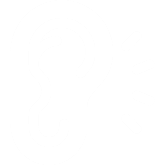 الأشخاص الذين يكونون غاضبين غالبًا ما يرغبون في أن يعرف الجميع كيف يشعرون، وبعضهم قد يصرخ ويتهجم بكلامه. كضابط، يجب عليك الاستماع بعناية وفعالية. ليس هناك حاجة لاتخاذ أي إجراءات إضافية إذا لم يشكل الشخص تهديدًا.

ستوفر لك انفعالات الشخص مزيدًا من المعلومات حول الحادث. عندما يعرف الآخرون أنك تهتم بما لديهم للقول، قد يساعدك الاستماع الفعَّال أيضًا في التخفيف من التوتر. هدف تهدئة النزاع هو الحفاظ على السلام وفهم الوضع.

خاصية مهمة أخرى لضابط الأمن هي التعاطف. لفهم أفضل كيف يشعر شخص ما، ضع نفسك في مكانه واحترم مشاعره.
الوحدة 4
حل النزاعات
الوضوح في التواصل
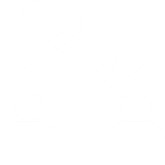 التواصل أمر أساسي في أي حالة، بما في ذلك حل النزاعات. يجب على الضباط التحدث بوضوح والانتباه إلى كل جزء من ما يقولونه، بما في ذلك النبرة ولغة الجسد، ليظهروا أنهم ليسوا تهديدًا، ويتحدثون بهدوء ويبتعدون عن الشخص الغاضب.

تأكد من طلب توضيح للحصول على فهم أفضل للوضع. إذا حدثت أي انقطاعات، كن هادئًا وحاول استئناف الأمر من حيث توقفت. يمكنك أيضًا التفاعل مع الشخص من خلال طرح استفسارات مختصرة ومفتوحة. تذكر أن تبقى هادئًا ومركزًا.

تهدئة النزاع تتعلق بحل الحوادث دون اللجوء إلى القوة الزائدة. قد تظهر احترامًا للشخص الغاضب من خلال الاعتذار لمساعدتهم في التهدئة وإعادة التفكير في المشكلة.
الوحدة 4
حل النزاعات
تقديم اقتراح
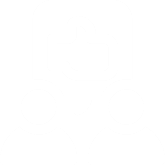 الخطوة النهائية في تهدئة النزاع هي تحديد أفضل استراتيجية لتخفيف التوتر. يجب أيضًا على ضباط الأمن التأكد من عدم وقوع إصابات خلال العملية. يمكنك اقتراح العمل مع الأفراد المضطربين للتغلب على مقاومتهم لسماع وجهات نظرك.

الأوامر والمطالبات في معظم الحالات لن تلقى قبولًا من الشخص العاطفي. الطريقة الأفضل هي تقديم اقتراح وإعلامهم بأنك على استعداد لسماع احتياجاتهم.

على سبيل المثال، يمكنك أن تسأل الشخص ما إذا كان يرغب في التحدث معك أو مع ضابط آخر بدلاً من ذلك. من خلال مثل هذه الخيارات، يمكنك التعرف على أهداف المعتدي والوصول إلى تسوية مناسبة.
الوحدة 4
نزع فتيل الصراع
من الأفضل اكتشاف طرق لتفريق العدوانية في أي مكان إذا كان ذلك ممكنًا، لتجنب تحول هذه اللقاءات إلى مواقف معادية. يجب أن يكون لدى مشرفي الأبواب استعداد مع ردود مُعدة مسبقًا على مصادر النزاع الشائعة.

سوف تتمكن من أداء عمل أفضل إذا كنت واثقًا من فهمك لسياسات المنزل وأجزاء القانون ذات الصلة بالمؤسسة التي تعمل لها. علاوة على ذلك، يمكن أن يساعد وجود إجابات على شكاوى الناس وتبرير للسياسات التي قد لا يفهمونها أو يوافقون عليها في حل النزاعات المحتملة قبل أن تتصاعد.
الوحدة 4
نزع فتيل الصراع
اضبط وجهة نظرك
الصراع يكون في معظم الأحيان ذو جانبين. فكر في دورك في الصراع. في النزاع، من السلوك البشري الطبيعي محاولة الدفاع عن النفس أو حمايتها. يمكن أن يؤدي هذا إلى الرغبة في إثبات خطأ الشخص الآخر، بدلاً من التفكير في الدور الذي تلعبه في المشكلة.
عندما تهدأ عواطفك، حاول أن تنظر إلى الصراع من خلال عيون شخص غريب. حاول تحديد مصدر الحقيقي للمشكلة. اجبر نفسك على الانفصال لتستطيع خفض حراستك ومحاولة فهم وجهة نظر الشخص الآخر.
الوحدة 4
نزع فتيل الصراع
كن مستعدا للتسامح
الغفران هو عنصر أساسي في التواصل. لن تكون هناك تسوية إذا لم تتعامل مع هذا الاتفاق بالعقلية التي ترغب في مسامحتها. في بعض الأحيان نقاوم ، يغفر لنا لأنه يشعر وكأننا نتخلى عن السلطة ، لكن مسامحتنا قرار حيوي في حل النزاعات.
استهداف المشكلة، وليس الشخص
إذا كنت تريد حقا أن تتأذى ، فتجنب إلقاء اللوم على الآخرين. اتبع نهج حل المشكلات للنزاع. بدلا من إثبات نقطة ، تحدث عن الحل. لا تنشغل بالدفاع عن وجهة نظرك.
الوحدة 4
نزع فتيل الصراع
الخطوة الأخيرة هي الاعتذار
الاعتذار هو طريقة قيمة للغاية وغير مستغلة بشكل كبير للمضي قدمًا بعد خلاف. الاعتذار الصادق لا يعني دائمًا الاعتراف بالخطأ أو الاستسلام، ولكنه يمكن أن يعني أنك آسف لأن التواصل أصبح مواجهًا. يمكن أن تكون الاعتذارات زر إعادة ضبط بعد النزاع، مما يسمح لكما بالمضي قدمًا. عندما تدرك دورك في الصراع، الاعتذار - سيشعر بالراحة وسيعني الكثير.
الوحدة 4
مهارات الاتصال وحل النزاعات لمشرفي الأبواب
العمل كموظف أمن يضعك في العديد من المواقف المواجهة. في مثل هذه الحالة، السؤال الذي ستسعى إليه على الأرجح هو "كيفية الهروب من هذا النزاع." هذه الأنواع من الظروف ليست نادرة بالنسبة لأولئك الذين يعملون في مهنة الأمن، خاصة أولئك الذين يعملون كمراقبي أبواب أو حراس أمن.

إذا كنت قد كنت في مثل هذه الحالة، فستعلم أن القوة الخام ليست التي تعمل، بل القدرة على التعامل مع النزاع والاتصال. بشكل فعال.

تتطور وظائف ومسؤوليات مراقب الأبواب بالتزامن مع مرور الوقت. قبل بضعة عقود، كانت كلمة مراقب الأبواب تستحضر صورة رجال مسلحين فائقي الذكورة في عقولنا. ومع ذلك، يتضمن كون مراقب الأبواب الآن أكثر من مجرد الحفاظ على الأمن البدني. يريد أصحاب العمل في الوقت الحاضر أن يكون أمنهم مستجيبين سريعًا للحوادث ومديرين لسيناريوهات الأزمات المحتملة.
الوحدة 4
مهارات الاتصال وحل النزاعات لمشرفي الأبواب
مهارات التواصل الفعّالة لها قيمة كبيرة في مهنة الأمن. تتضمن مهارة التواصل الفعّال أكثر من مجرد القدرة على الكلام. إنها مكونة من جزئين: الكلام والاستماع. وفقًا لقول قديم، فقط الشخص الذي يستمع جيدًا يمكن أن يصبح متحدثًا عظيمًا.

يجب أن تكون واضحًا حول ما تريد قوله لتكون متواصلاً ناجحًا. يجب أن يقدم تواصلك رسالة واضحة للمستلم. يجب أن تكون رسالتك دقيقة وحساسة للحفاظ على مشاركة المستمع في المحادثة دون إثارة الالتباس أو الإزعاج لديهم. كن دقيقًا ومختصرًا. ستعزز التواصل بشكل كبير فرصك في حل المواقف الأكثر توترًا بنجاح مما كنت تتوقع.

لكي تكون مستمعًا جيدًا، يجب ألا تقاطع المتحدث أو تحكم عليه. إذا كنت تمتلك مهارات تواصل جيدة، فستلاحظ كم ستكون مفيدة لمهامك كمراقب أبواب.
الوحدة 4
مهارات الاتصال وحل النزاعات لمشرفي الأبواب
إدارة الصراع بنجاح عند العمل كمشرف باب.
كعضو في فريق الأمن في الشركة، ليست مهمتك فقط مراقبة الأمور، بل يجب أيضًا أن تكون مستعدًا لأي سيناريوهات صراعية. لإدارة حالة النزاع المحتملة، يجب عليك أن تكون على علم بكل حادثة قد تتسبب في مشكلة في المنشأة التي تشرف عليها. بمجرد تحديد حالة النزاع المحتملة، يمكنك المضي قدمًا في تقييم وتقليل خطر الصراع.

الكفاءة في التواصل هي السلاح الأول في مخزنك لمنع الخلافات. يمكن للتواصل الإيجابي والبناء مساعدتك في منع 9 من كل 10 حالات نزاع. لإقناع وتفكيك مثل هذا السيناريو، يجب أن تعرف أولاً الجوانب المختلفة التي يمكن أن تحول دون حدوث النزاع أو تثيره في هذا الوضع المحدد.

بمجرد تحديد هذه النقاط الحرجة، ستكون قادرًا على منع معظم النزاعات، أو إذا حدثت، ستتمكن من تفريغها من خلال التدخل. كمراقب أبواب، قد تواجه أنواعًا متعددة من النزاعات مع العملاء أثناء تنفيذ سياسة الدخول والسياسات الأخرى المفروضة من قبل شركتك.
الوحدة 4
أبرز نقاط الوحدة
حل النزاعات هو أحد المهارات العديدة التي يجب أن يتمتع بها حارس الأمن من أجل القيام بعمله بشكل صحيح.
يجب أن يتعرف أعضاء الفرق الأمنية على هذه القواعد والتشريعات لأن تأثيرها لا يقتصر على مجموعة معينة من الواجبات أو الظروف.
يمكن أن تساعد تكتيكات خفض التصعيد أيضا ضباط الأمن الذين يتعين عليهم التعامل مع الأشخاص الذين لديهم مخاوف تتعلق بالصحة العقلية.
الهدف من خفض تصعيد الصراع هو الحفاظ على السلام وفهم الوضع.
تتطور وظائف ومسؤوليات مشرف الباب بالتزامن مع مرور الوقت.
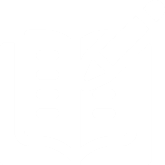 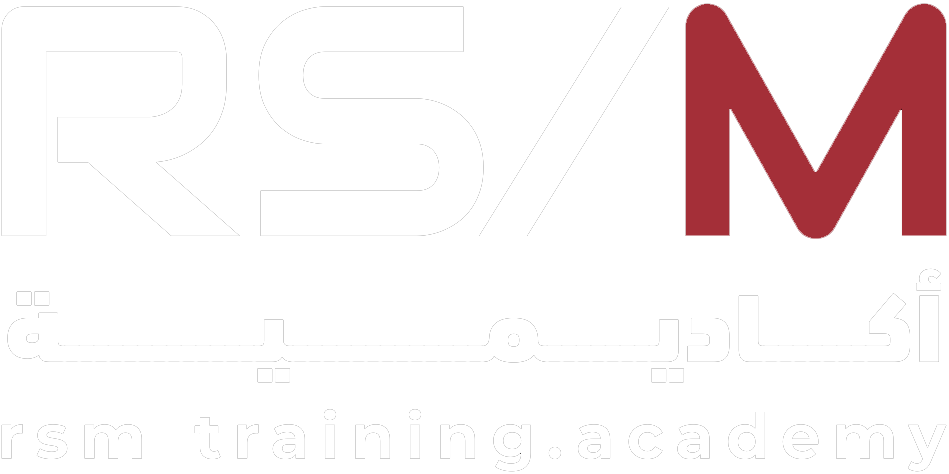 Certified by:
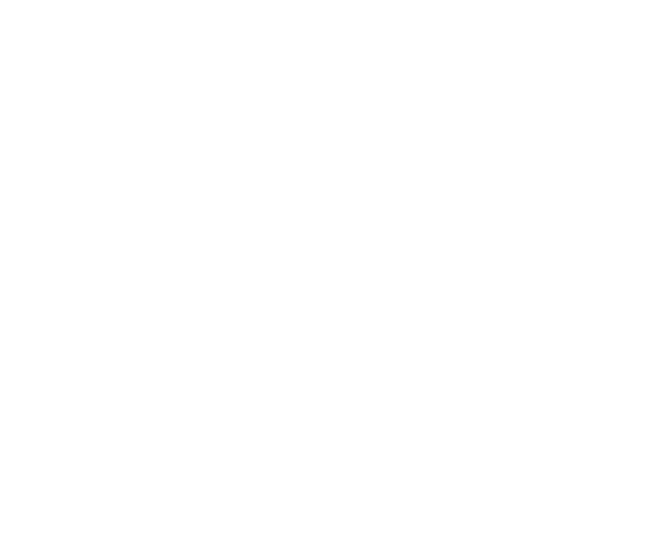 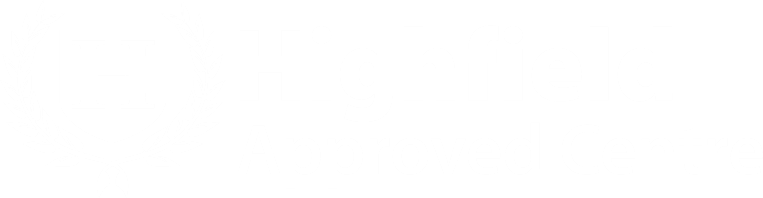 إدارة الصراعات في قطاع الأمن الخاص
RS/M
“أكاديمية                  للتدريب”
الوحدة 4
دورة التعلم الالكتروني 2024